1
2
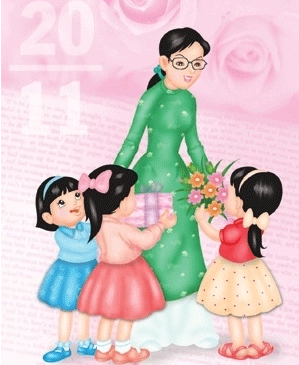 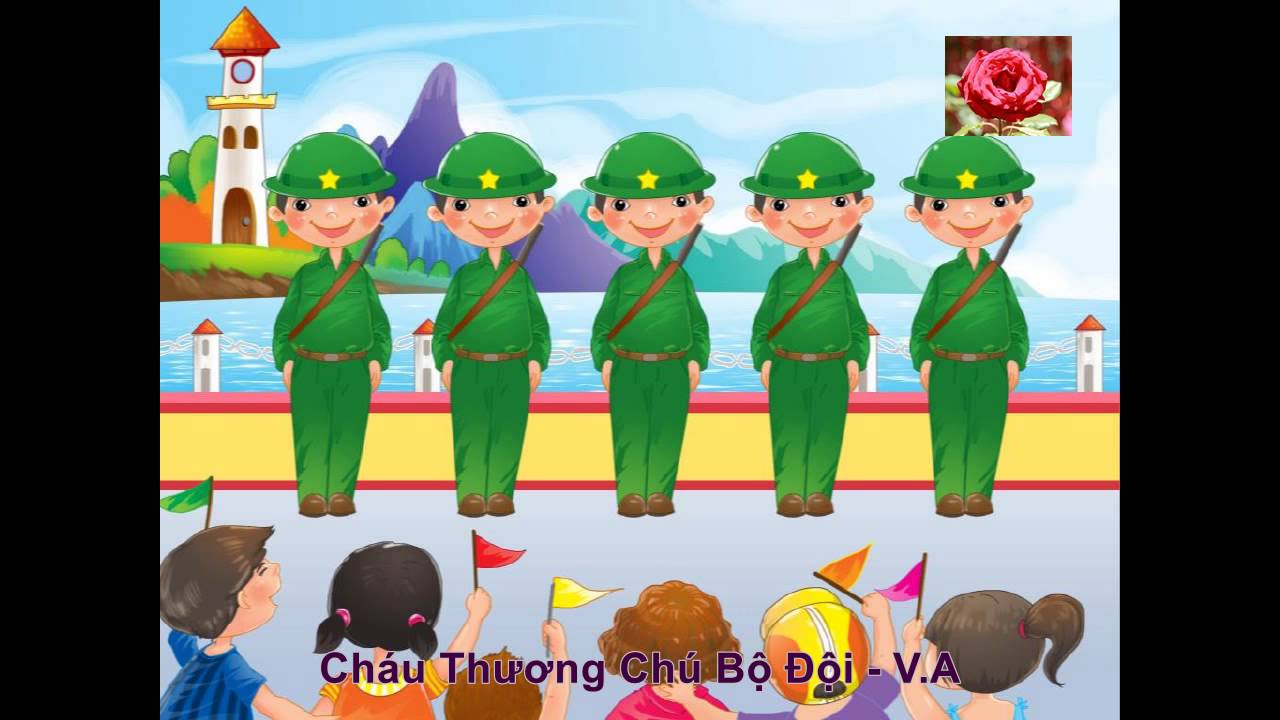 3
4
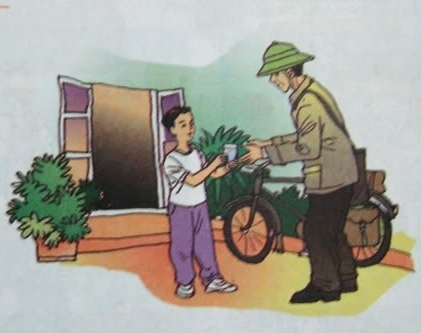 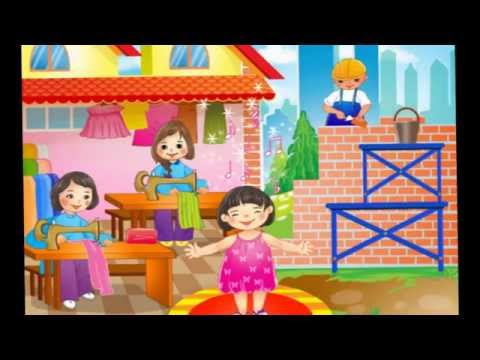 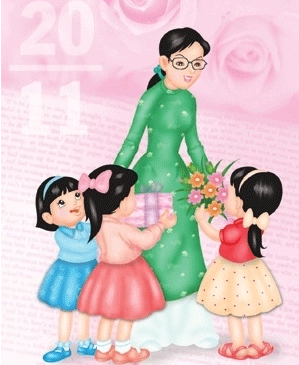 3
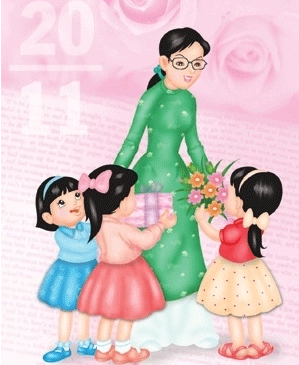 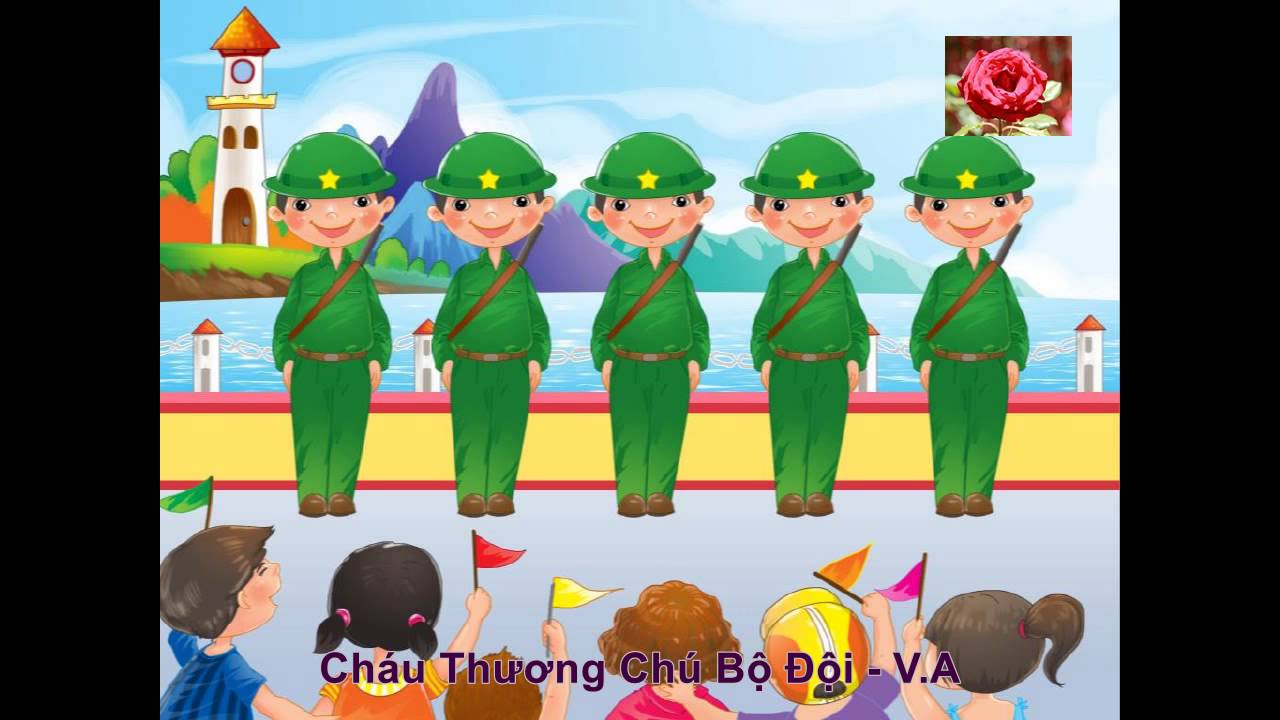 2
4
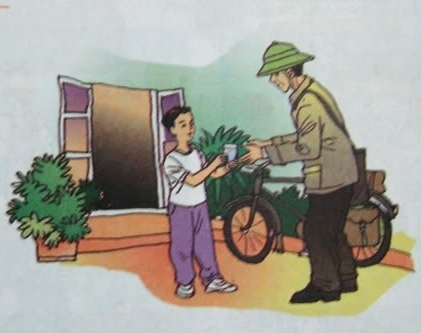 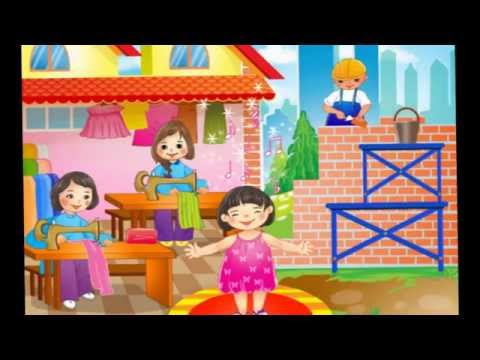 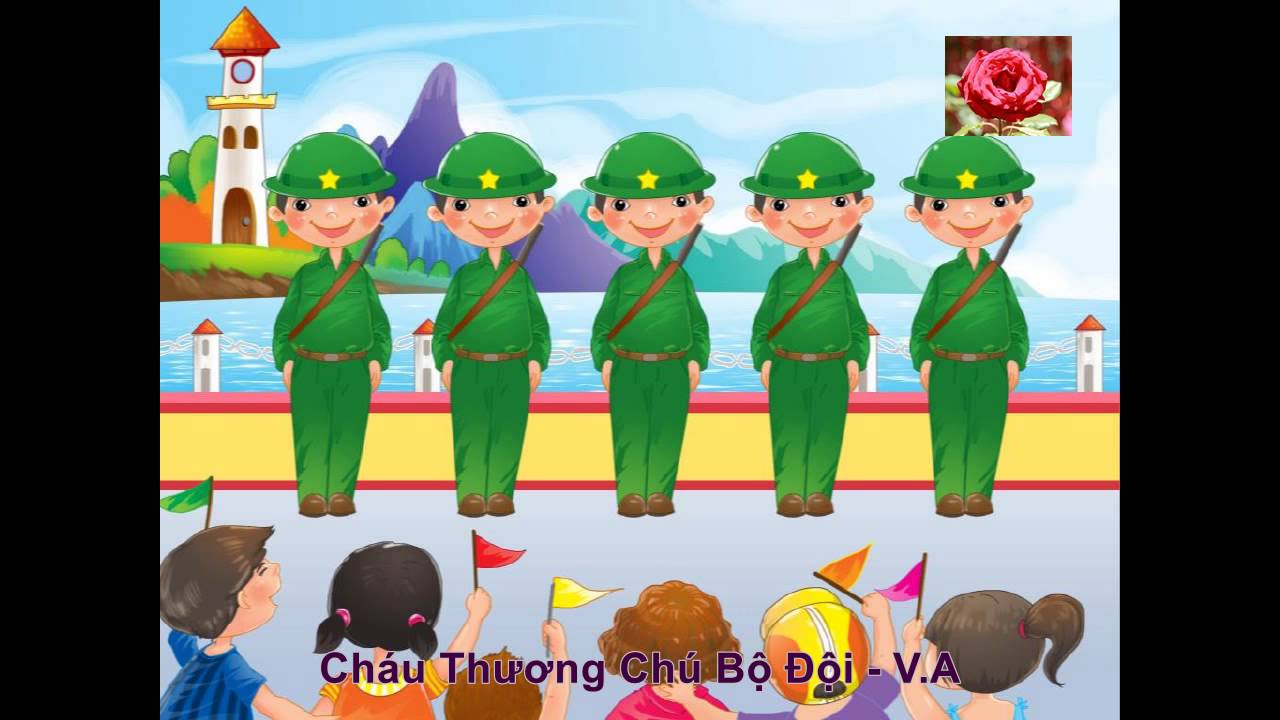 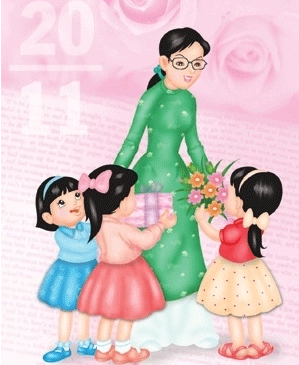 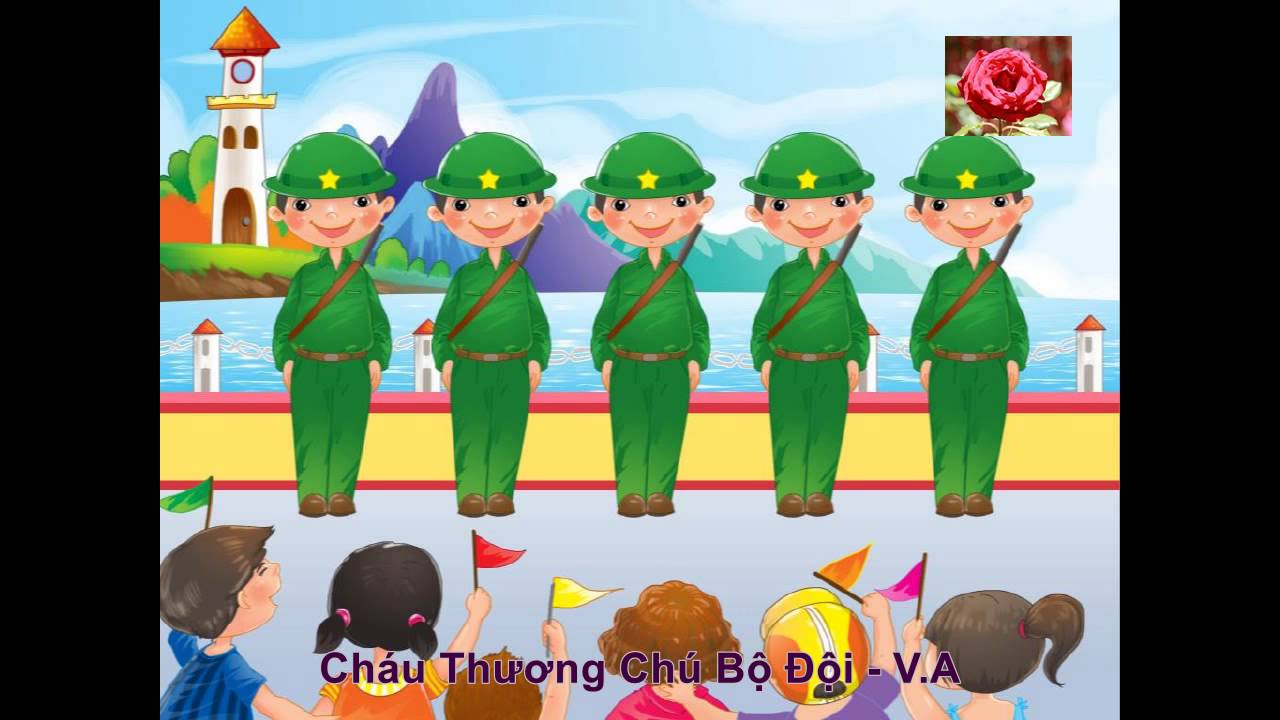 2
4
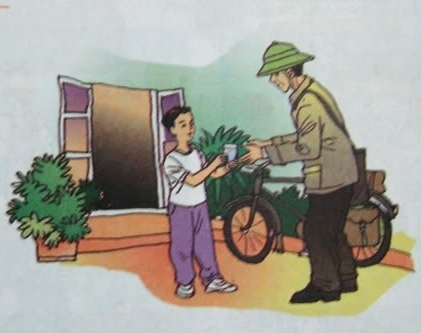 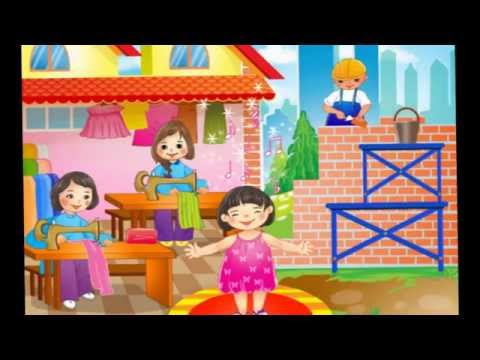 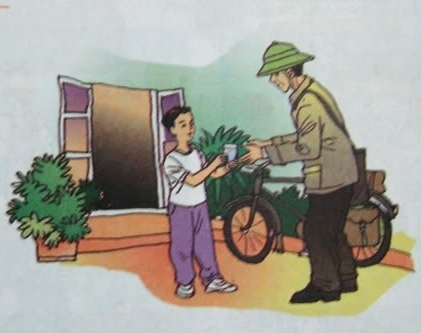 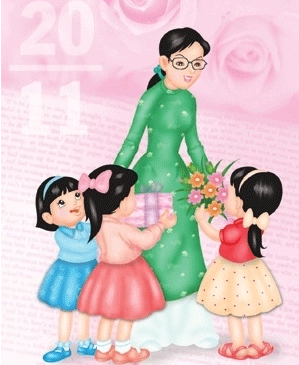 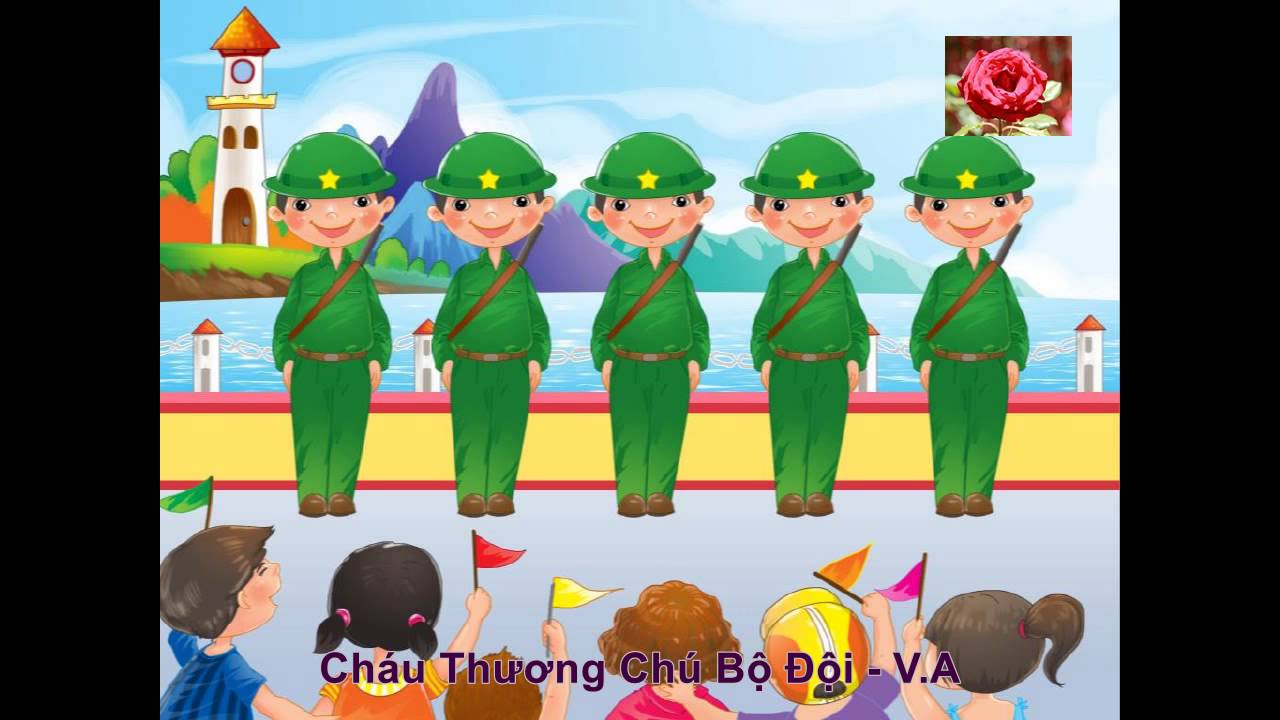 4
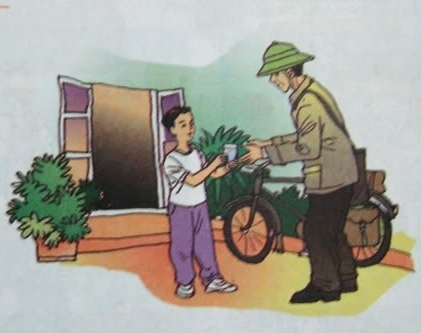 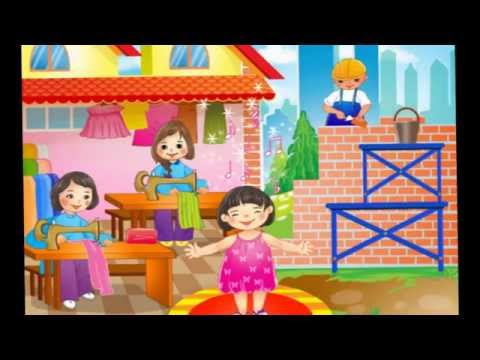 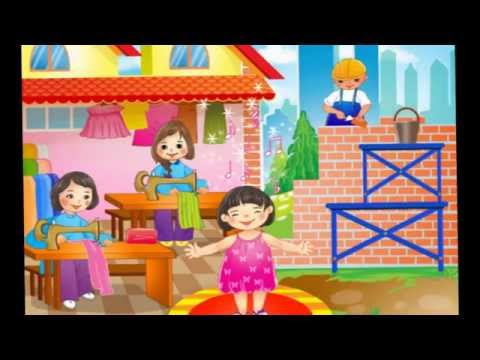